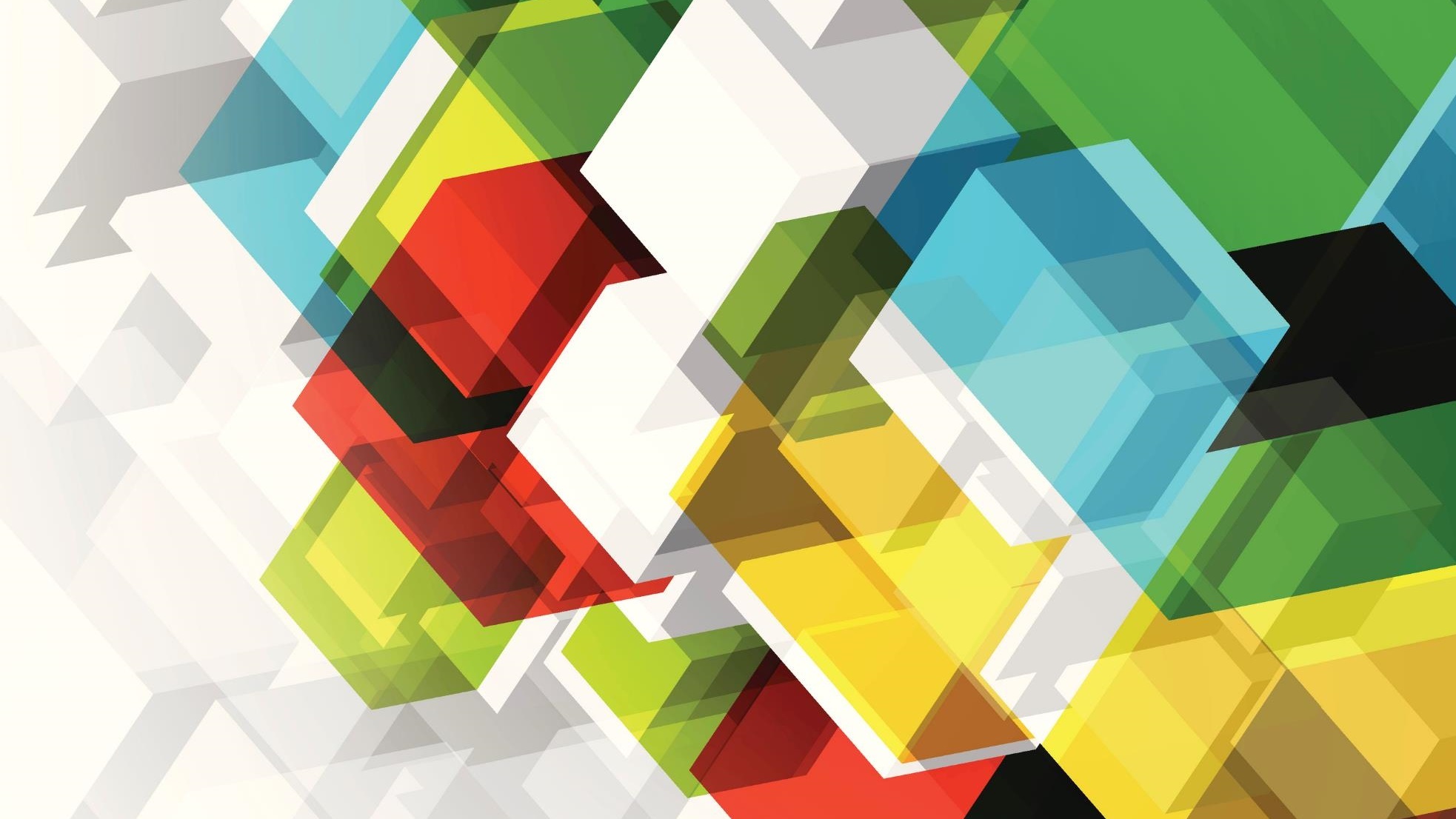 Building Vocabulary
Monday 25th January 2021
L.I. – I can focus on homophones & confusions.S.C. – I will record meaning & use in context.
HOMOPHONES are words that sound the same but have different spelling and meanings.
YOU and EWE
PALE and PAIL 
BARE and BEAR
Copy this detail out.
L.I. – I can focus on homophones & confusions.S.C. – I will record meaning & use in context.
1. If you have a family member near by & it’s convenient, discuss each of the words.
2.Copy the table into your jotter.
L.I. – I can focus on homophones & confusions.S.C. – I will record meaning & use in context.
3. Record what you think each word means.
4.Pick five words and draw a small image of each.